«Гуси –лебеди»  Интегрированное занятие в подготовительной группе
Парсалова С.А.,Субботина Т.В.,воспитатели МБДОУ «Детский сад №121»
2016
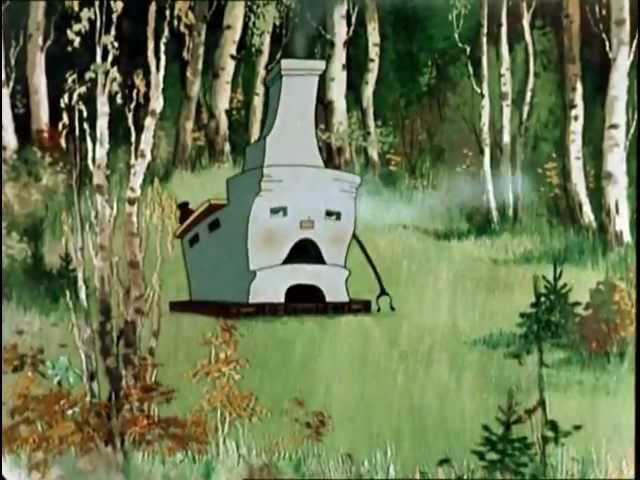 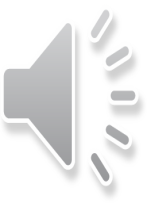 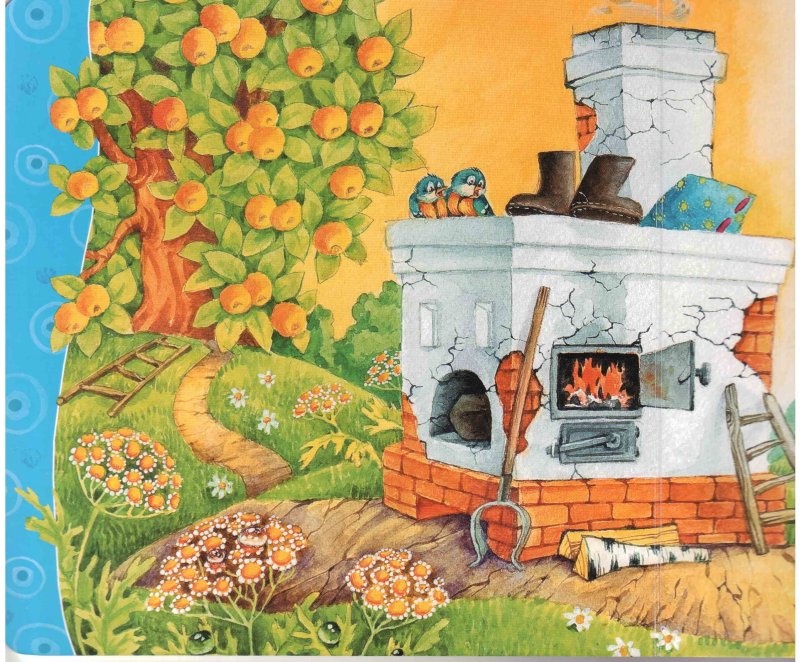 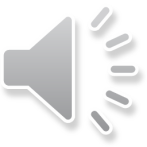 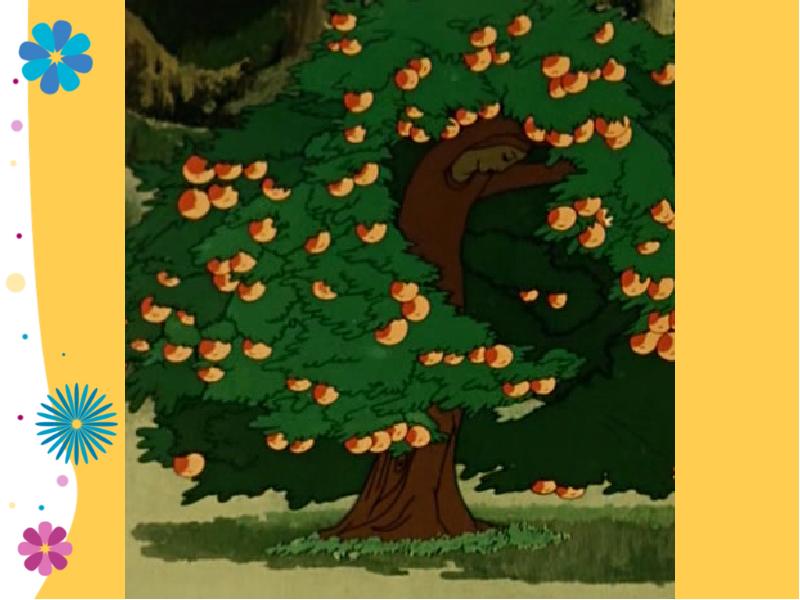 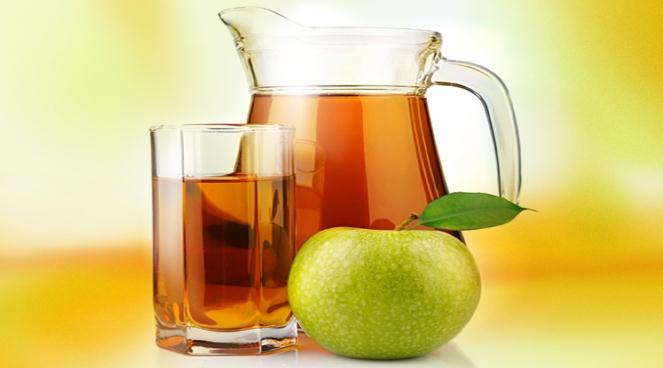 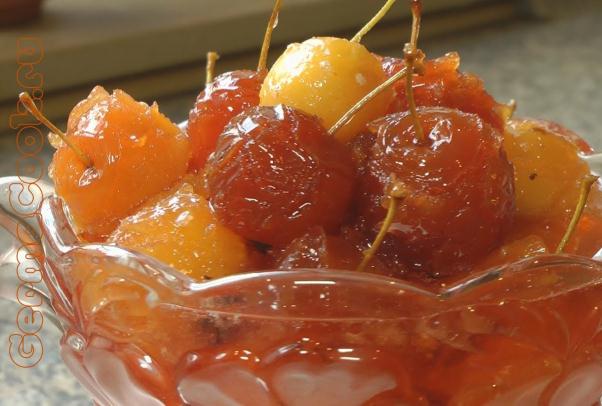 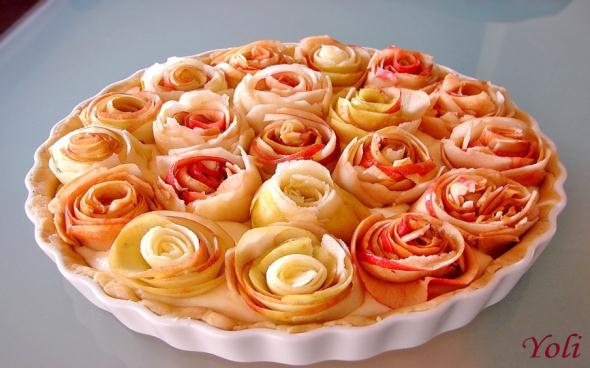 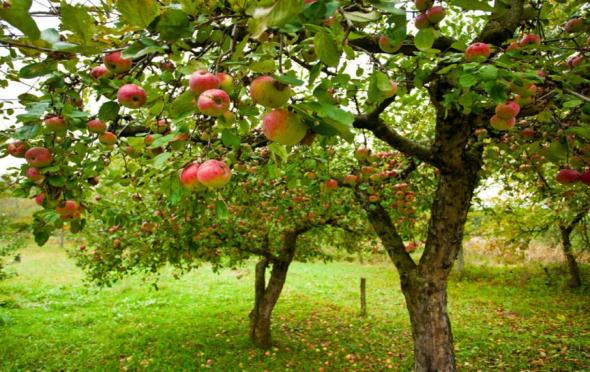 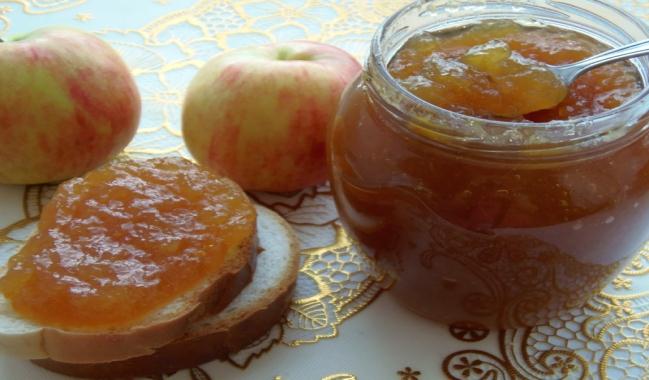 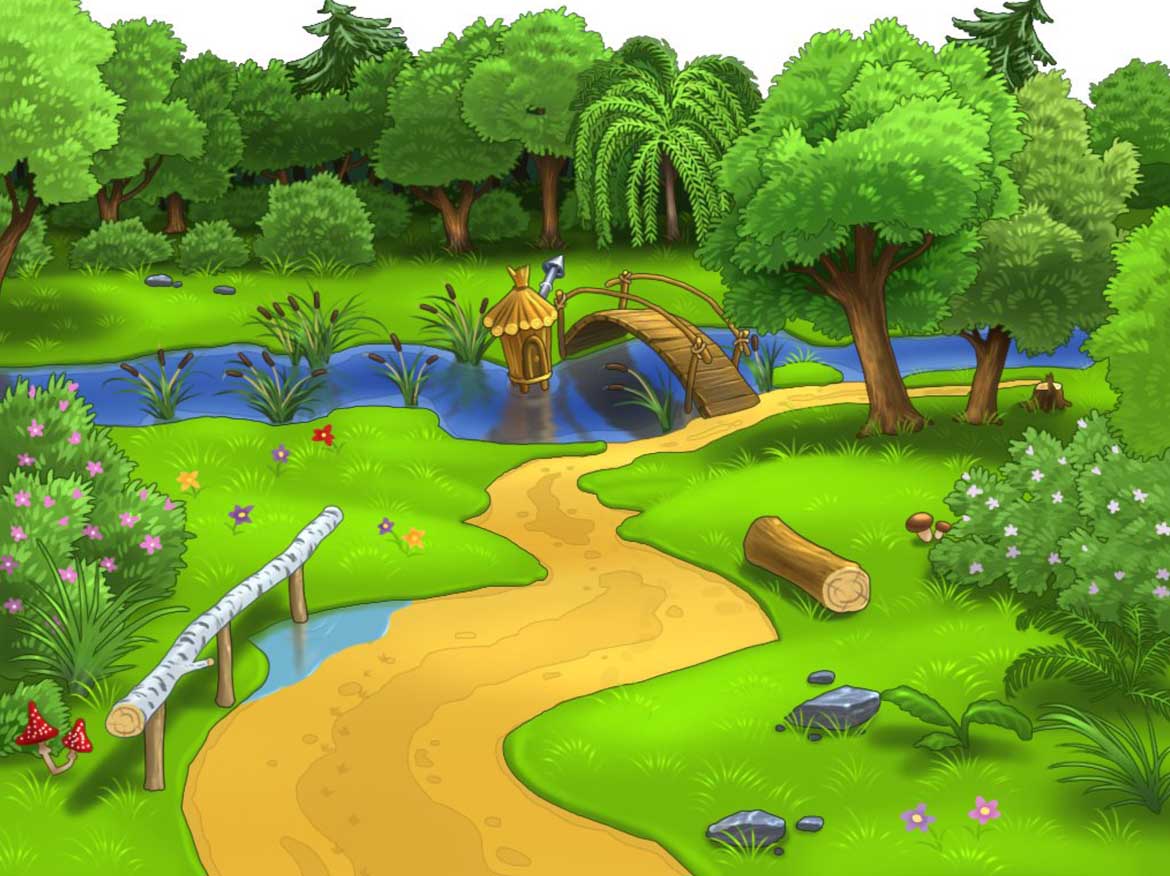 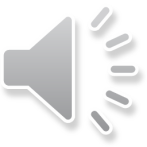 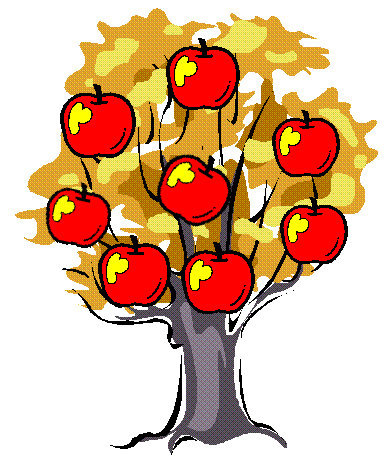 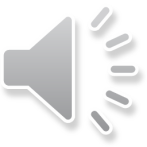 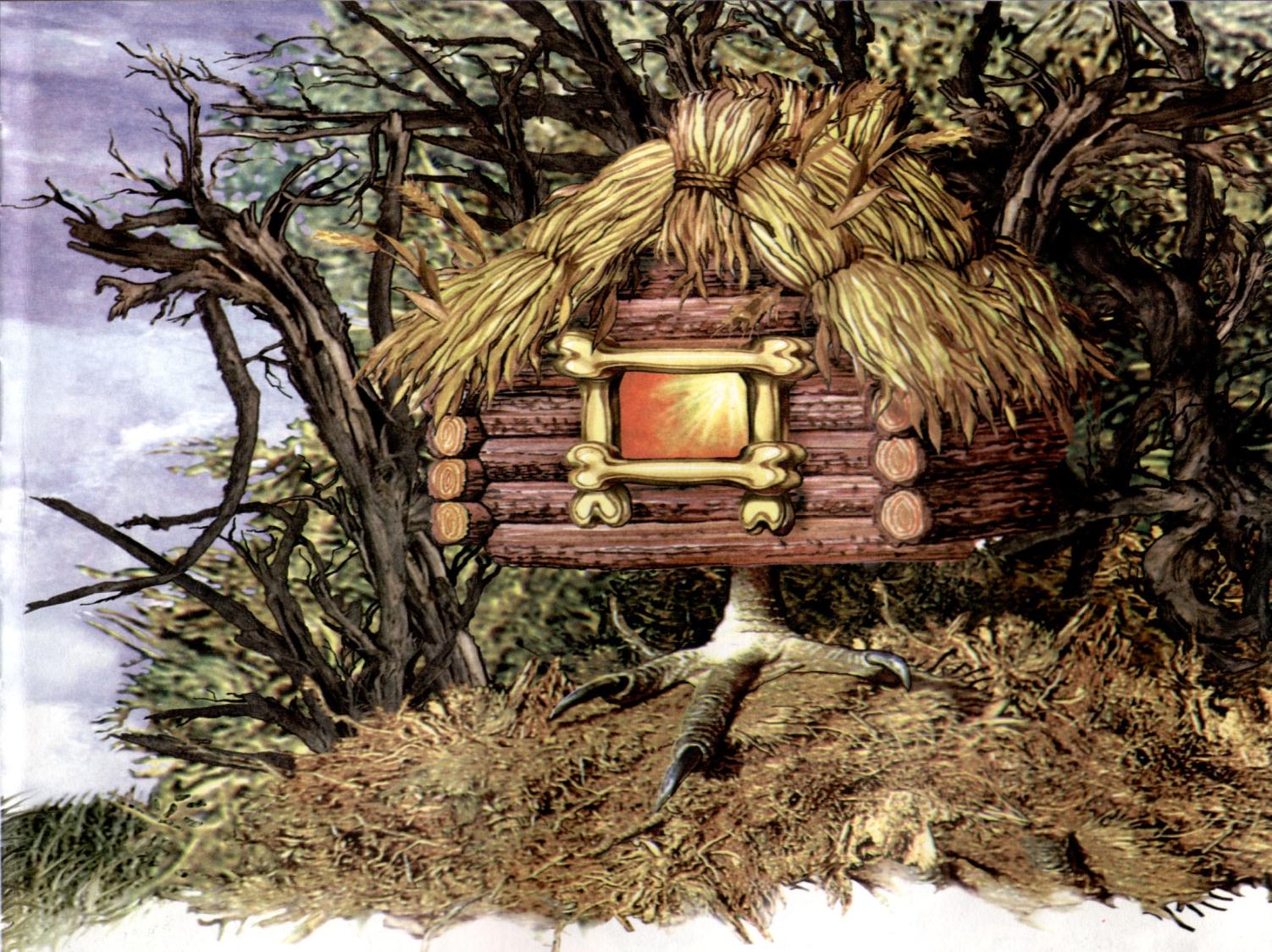